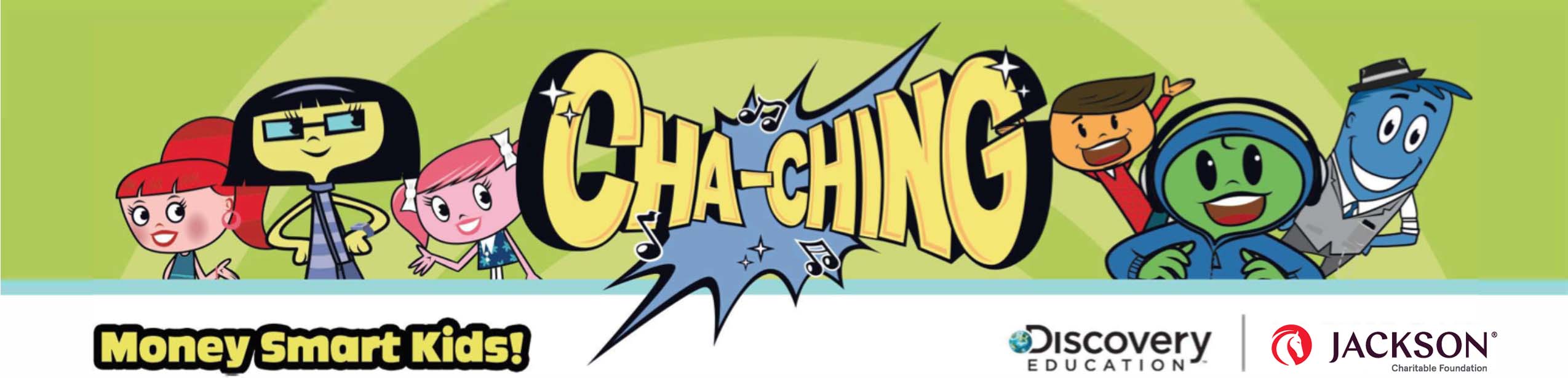 5-Minute Prep:Donate
About Cha-Ching
Cha-Ching Money Smart Kids is a financial literacy program designed to equip students with the knowledge, tools and practice they need to make informed financial decisions to reach their own personal goals and dreams.

Developed by Prudence Foundation with Cartoon Network Asia and children’s education expert, Dr. Alice Wilder, the storylines have been written around the four key concepts of money: Earn, Save, Spend, and Donate. 

Children mostly only see spend, but it also needs to be understood that Earn, Save, Spend, Donate is a cycle of money and they are choices that have to be made every day, throughout life.
Activity Structure
ACTIVITY DURATION: Each activity is designed to take approximately 45 minutes.  If time is limited, activities may be broken into smaller chunks and taught throughout the day or week. 
KID QUESTIONS: Each video was designed to answer a specific questions kids commonly ask about money and topics related to money.  
REVIEW: Although it is not spelled out in the activities, it is important at the beginning of each new activity to allow students to reflect on and share previous learning. This will help them connect new information to what they have already learned.
CLASS GROUPING: Throughout each activity, students work individually, in small groups, and as a whole class.  Before each activity, decide how you will determine grouping.
VOCABULARY WALL: Create a place in your classroom to post vocabulary words from each activity. Encourage students to explain meanings in their own words and ask them to demonstrate their understanding throughout the activities.
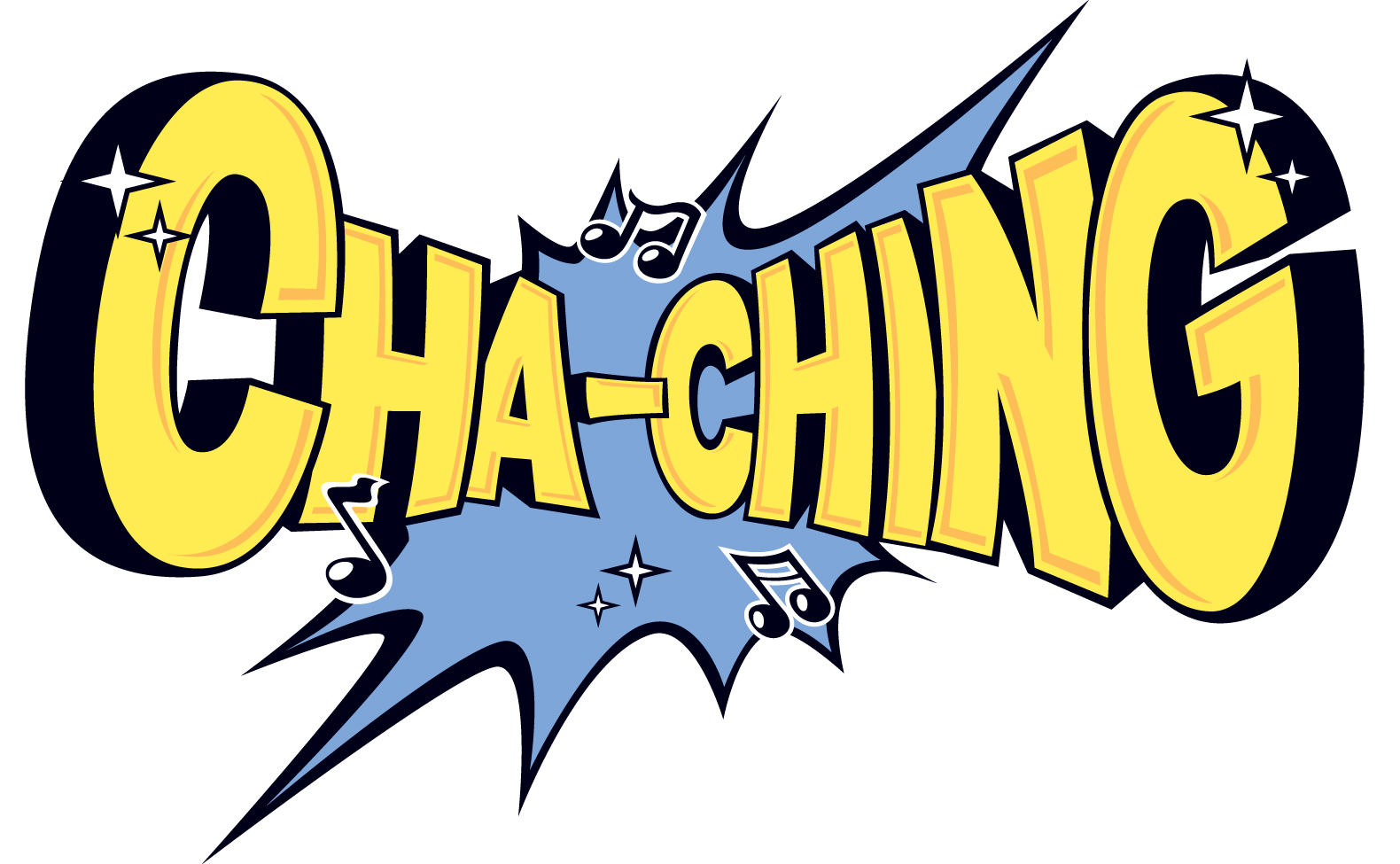 Kid Questions
What is charity?
Why should I donate to charity?
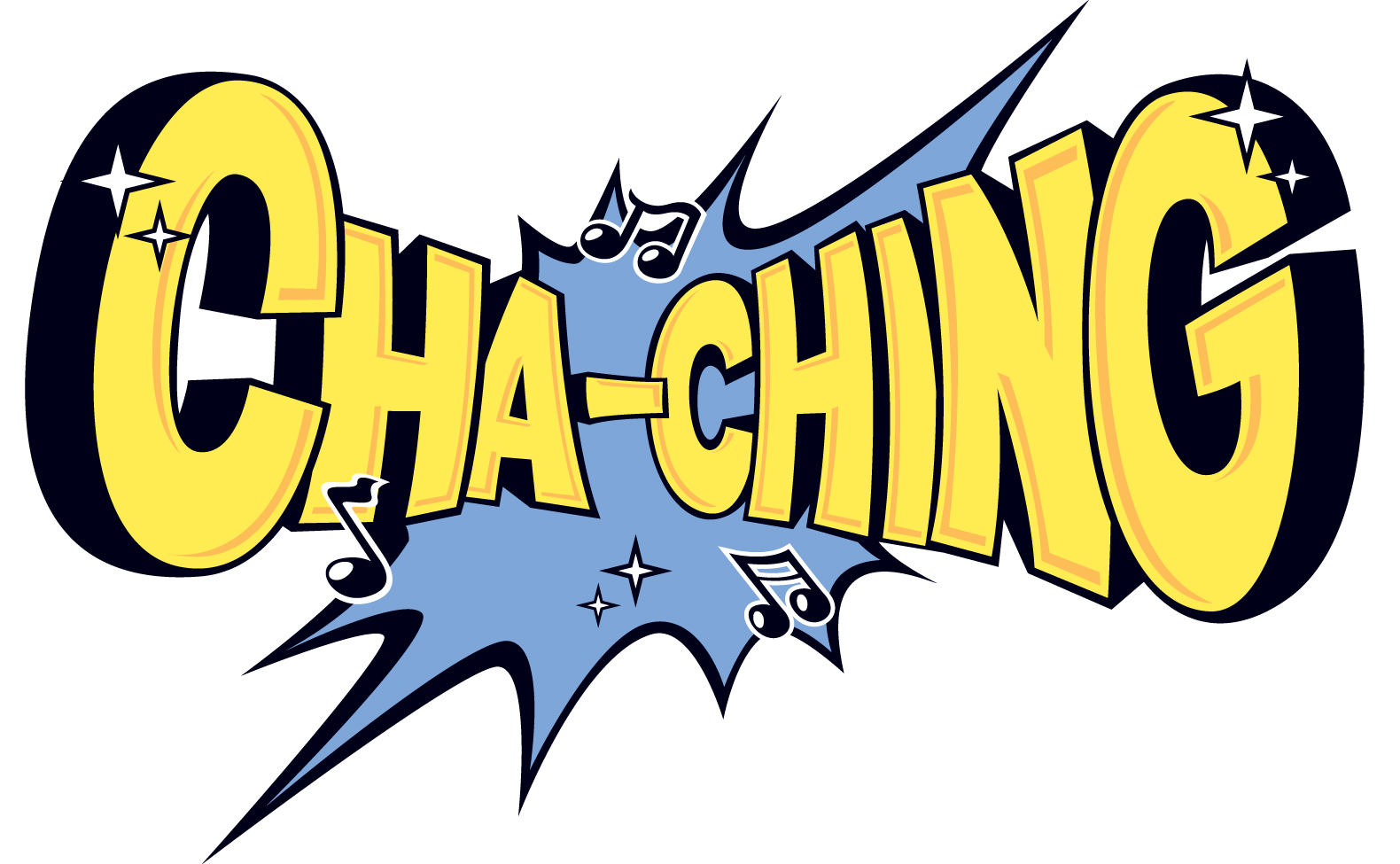 Learning Objectives
Students will:
Describe personal experiences with earning, saving, spending, and donating money
Demonstrate understanding of charity to others
Evaluate ways they can contribute to their community
Develop and implement a plan to help others in their community
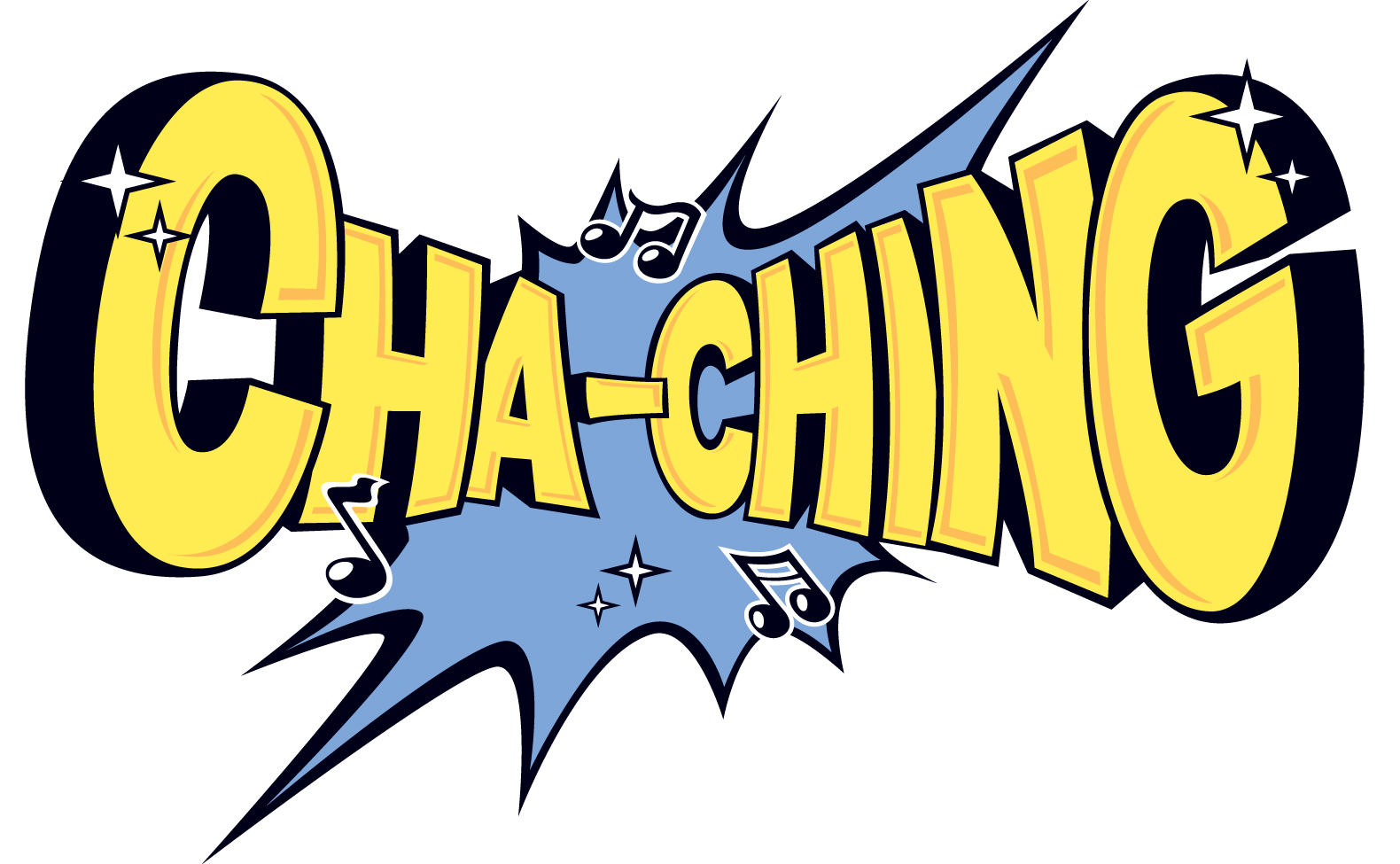 Key Ideas
Charity does not always involve money. Kids can also donate time, talents, services, and items to help others. 
If kids want to donate money, they can donate money they have earned through work, money they have received as gifts, or they can raise money with the help and supervision of adults (e.g., yard sale, bake sale). 
People may choose to donate money to charitable organizations and other not-for-profits because they subscribe to the idea that charity is an important part of the fabric of society.
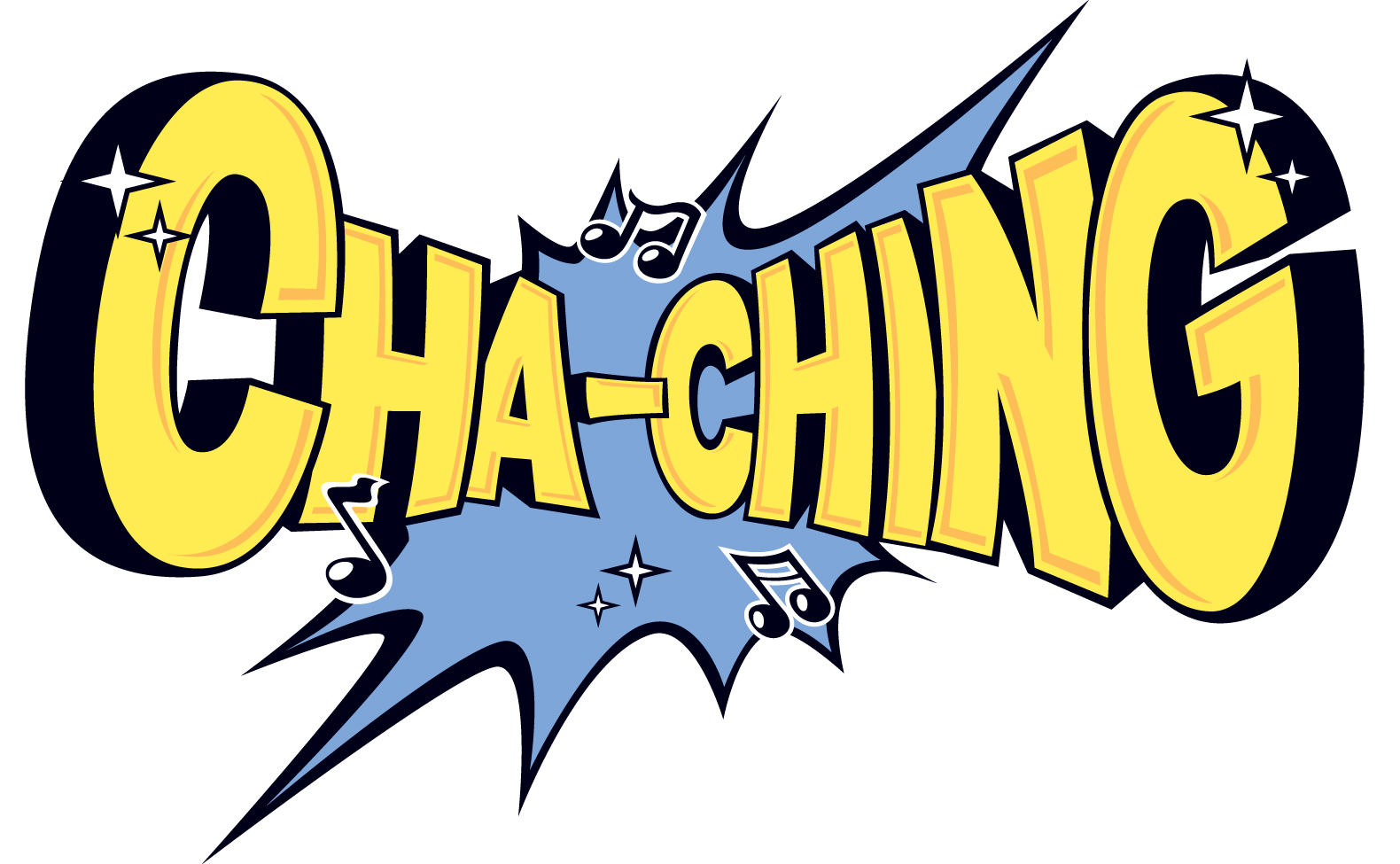 Key Ideas
Helping others helps build a sense of purpose and a sense of community. 
Helping someone else brings joy to them. 
Younger children often need to receive some kind of feedback that tells them their charitable works were effective or appreciated. It can help to focus charity efforts on actions with immediate, visible impact, such as reading to dogs, spending time with elderly community members, or cleaning up litter in the neighborhood.
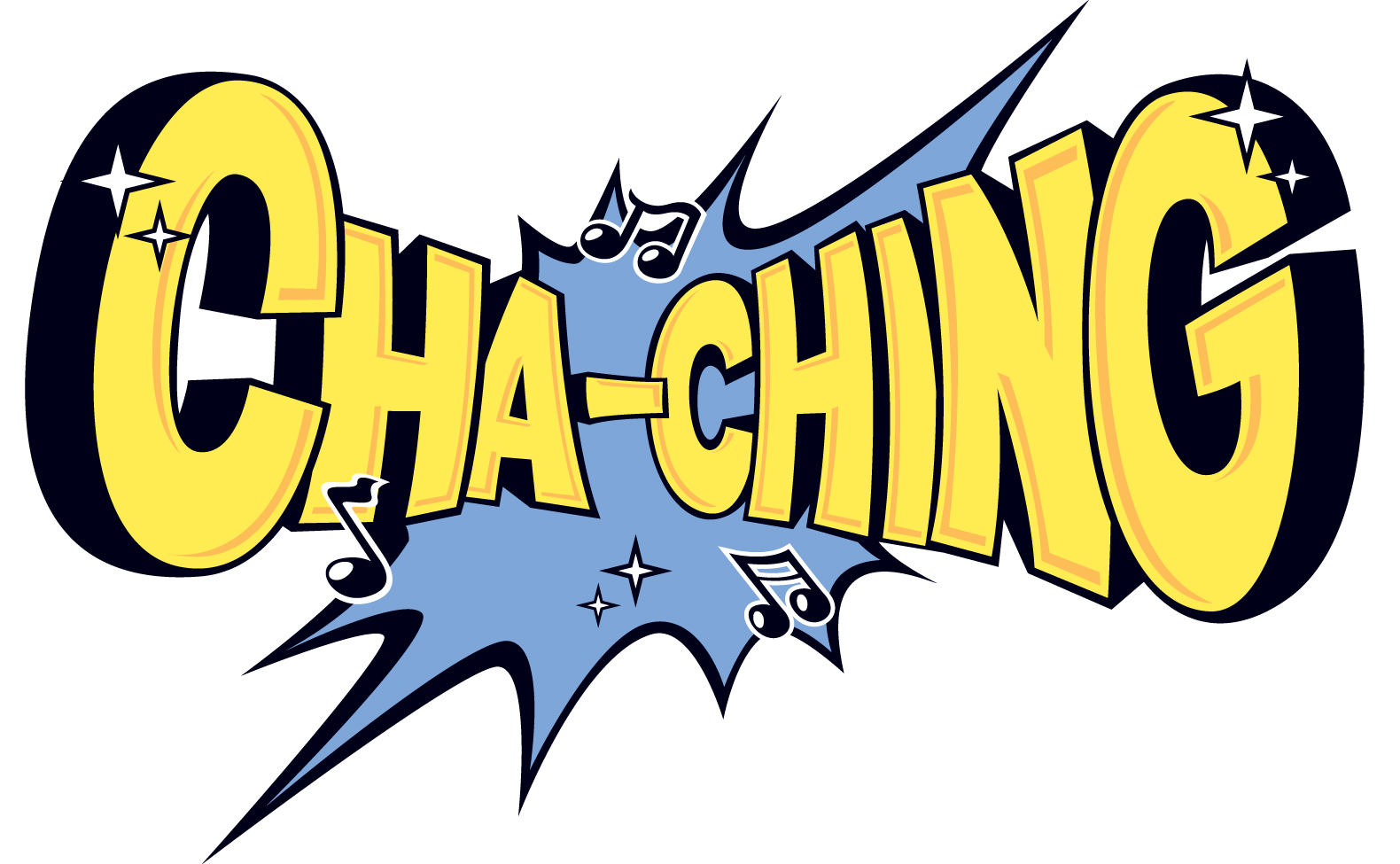 Prior Knowledge
Some kids know about charitable organizations and know it is possible to donate money to them. They may not know that there are other ways to give such as donating services or items.
Kids know they live in a community, but may not know they can make an immediate, positive impact on their community.
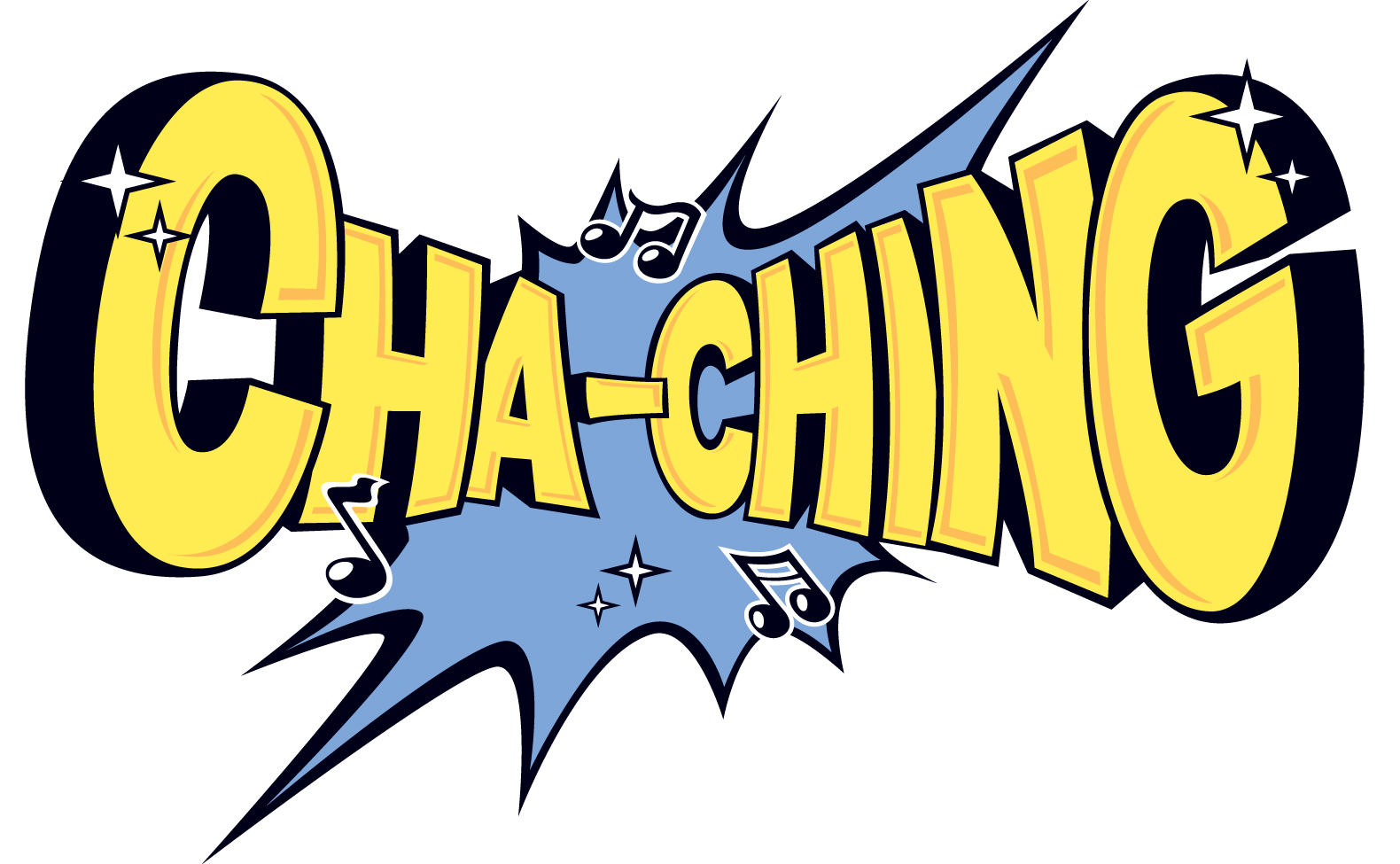 Common Misconceptions
Kids often think that they have to have a lot of money to donate to a charity.
Reality: There are many ways you can donate to charities that don’t involve money.  You can donate your time and talents and make a positive impact in your communities.
Kids often believe that the only people who benefit from charitable efforts are the recipients of charity.
Reality: Being charitable has many benefits for the donor as well, such as the feeling of belonging to a connected community.
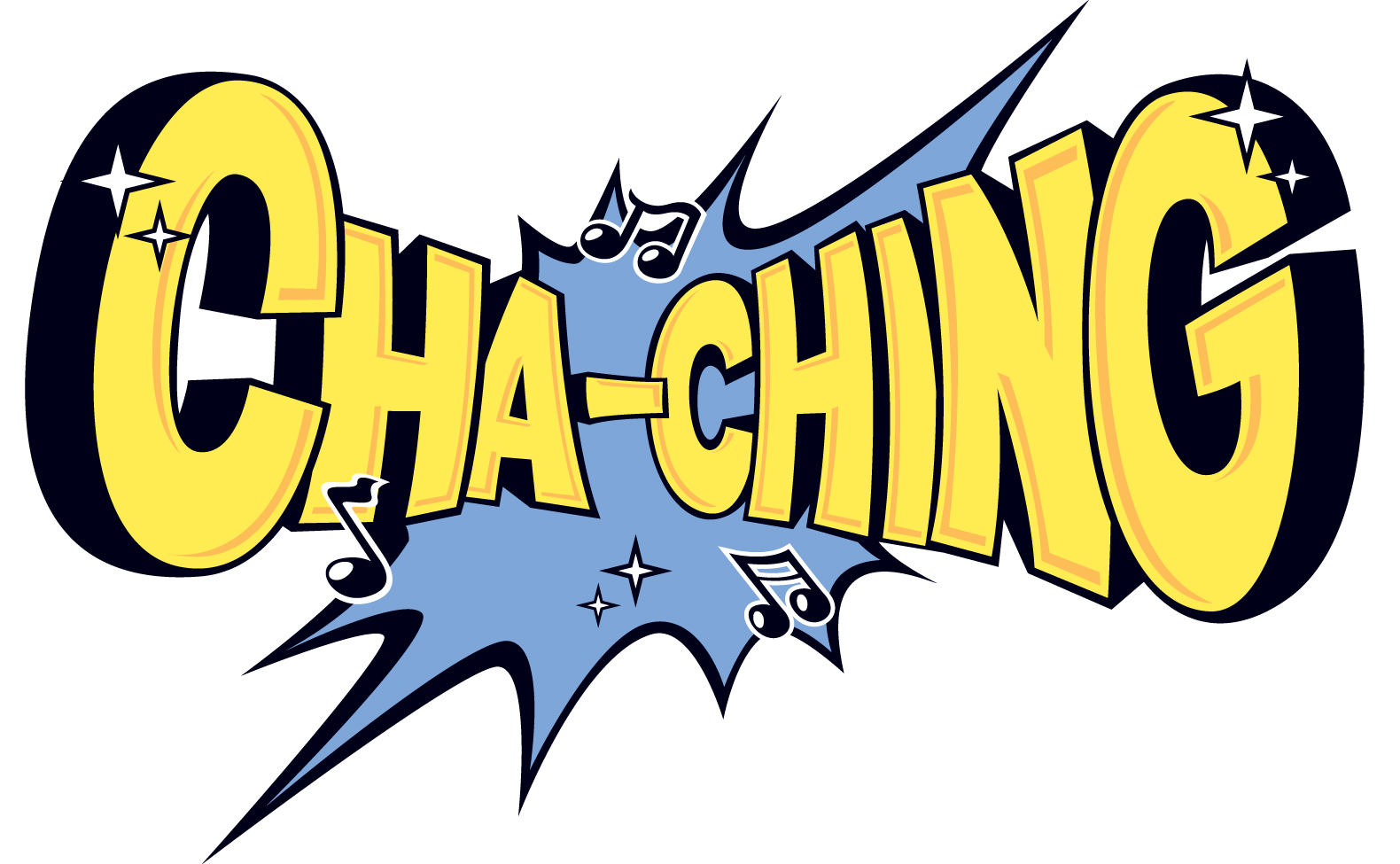 Donate Episode
Charity
Donate Standards